Муниципальное бюджетное  дошкольное образовательное учреждение  центр развития ребенка – детский сад № 4 
МО г. Новороссийск
ОТЧЕТ 
 О РАБОТЕ КРАЕВОЙ ИННОВАЦИОННОЙ ПЛОЩАДКИ
 «Современная конструктивно-модельная среда
 как условие формирования основ инженерной грамотности у  дошкольников»
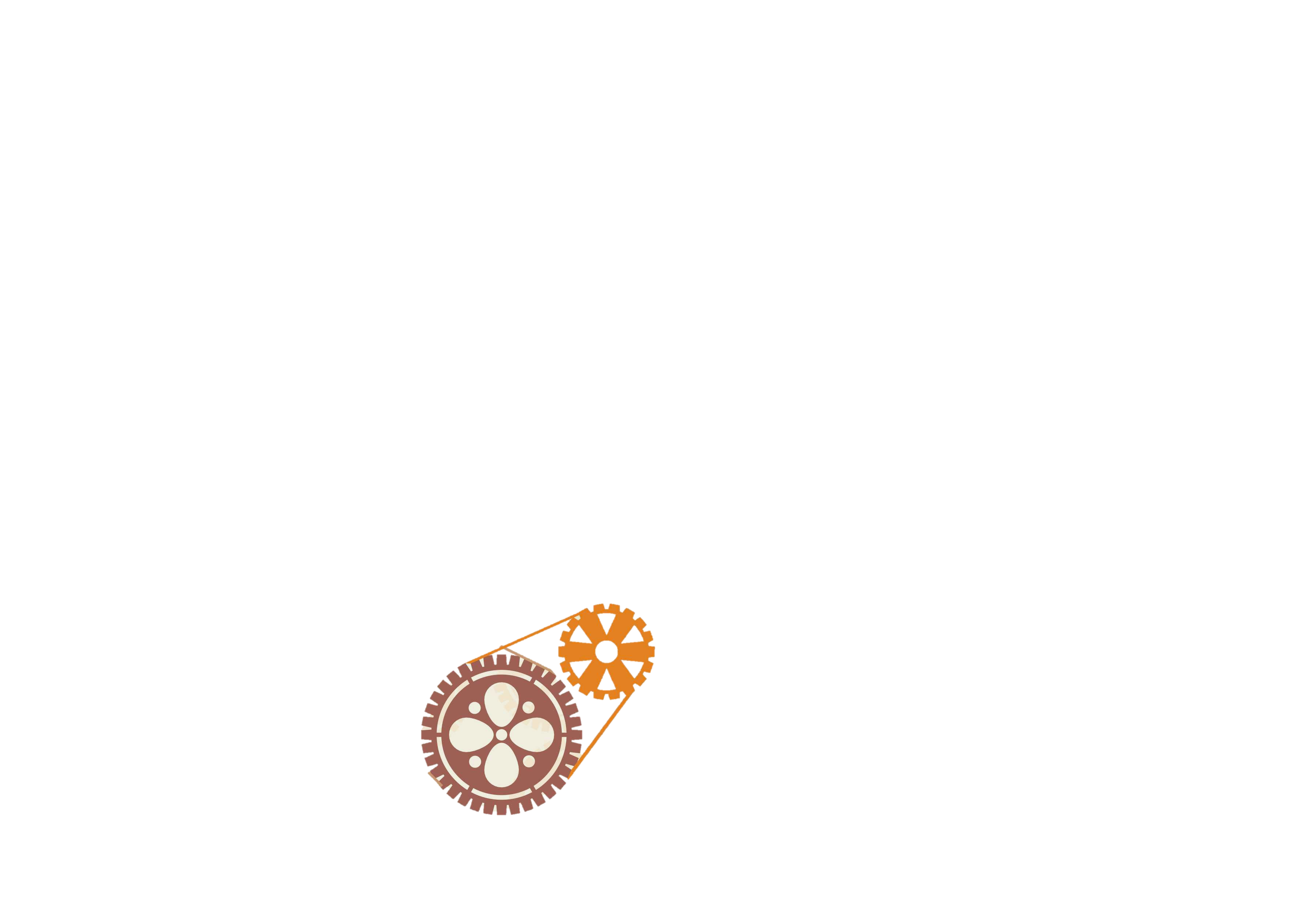 Авторы представляемого проекта:
Т.В. Зеленова - заведующий;
Г.А. Салихова – старший воспитатель;
О.В. Молчанова – старший воспитатель.
Научный руководитель:
Е.Ю. Журавлева – кандидат психологических наук, доцент кафедры дефектологии и специальной психологии ФГБОУ ВО «Кубанский государственный университет»
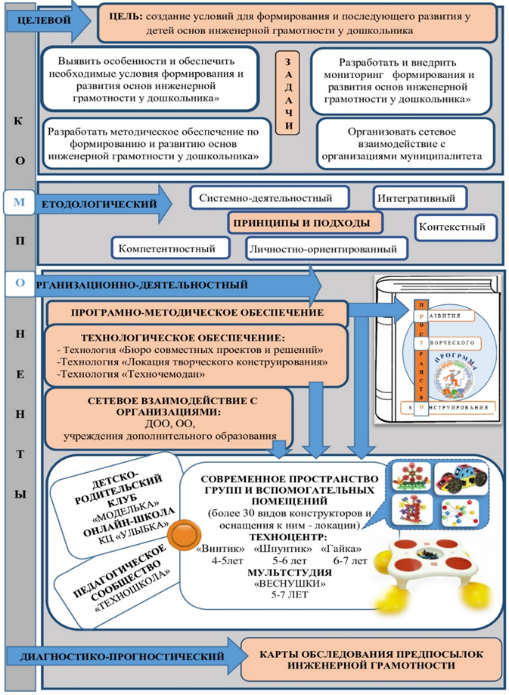 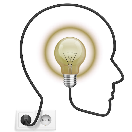 ОСНОВНАЯ ИДЕЯ
СОВРЕМЕННАЯ 
 КОНСТРУКТИВНО - МОДЕЛЬНАЯ СРЕДА СПОСОБСТВУЕТ ФОРМИРОВАНИЮ И ПОСЛЕДУЮЩЕМУ РАЗВИТИЮ
 ОСНОВ ИНЖЕНЕРНОЙ ГРАМОТНОСТИ  У ДОШКОЛЬНИКОВ
ШАГ 1
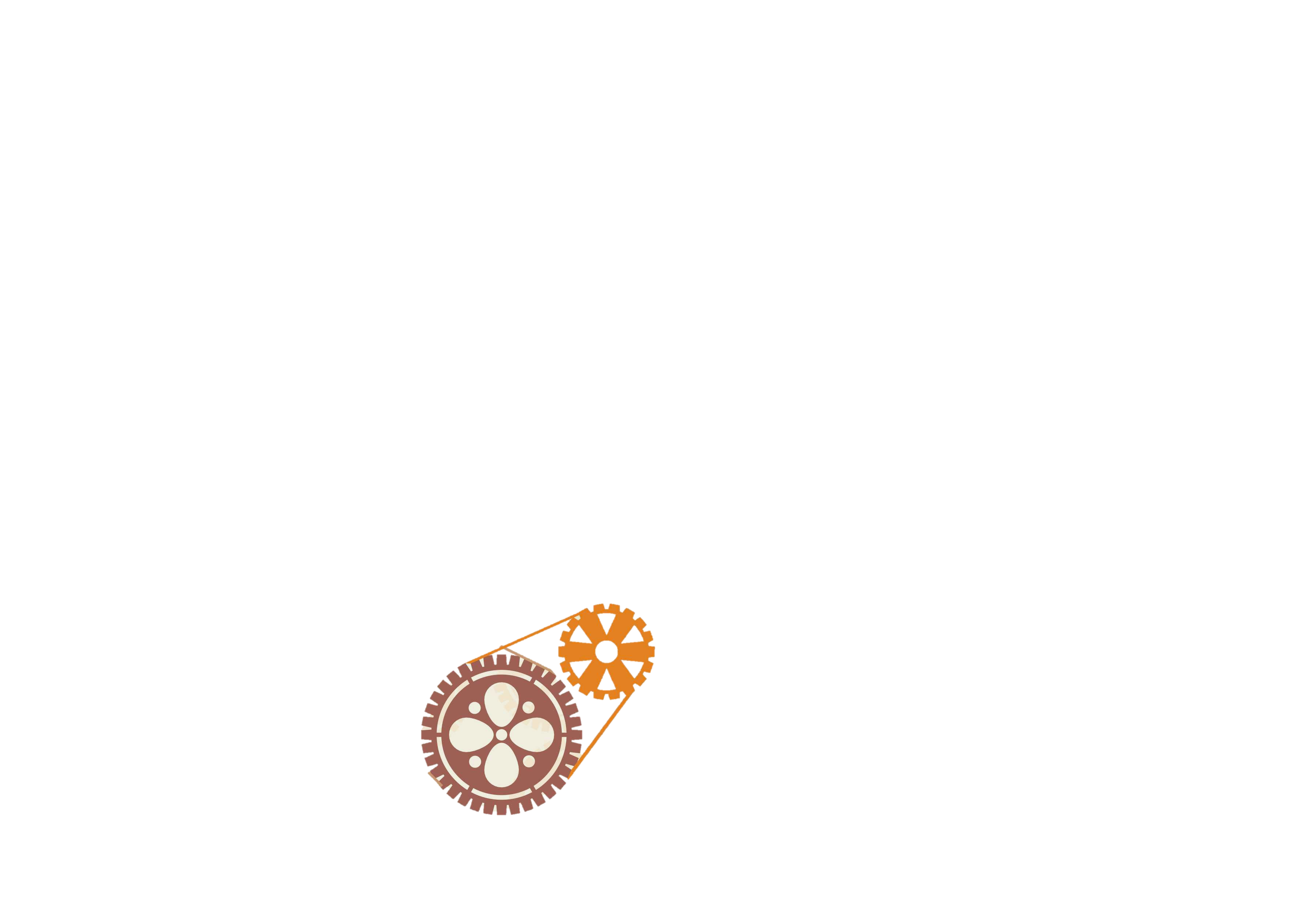 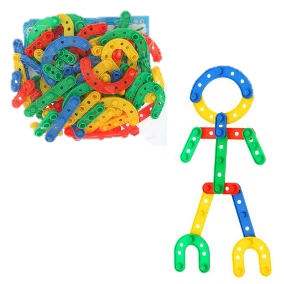 КОМПОНЕНТЫ  СОВРЕМЕННОЙ КОНСТРУКТИВНО – МОДЕЛЬНОЙ СРЕДЫ
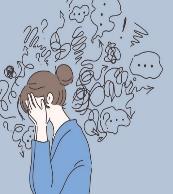 КАК?
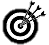 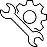 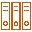 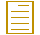 ЧТО?
ШАГ 3
ОРГАНИЗАЦИОННО-
ДЕЯТЕЛЬНОСТНЫЙ
ШАГ 2
  МЕТОДОЛОГИЧЕСКИЙ
ШАГ 4
ДИАГНОСТИКО-ПРОГНОСТИЧЕСКИЙ
ШАГ 1
   ЦЕЛЕВОЙ
ЗАЧЕМ?
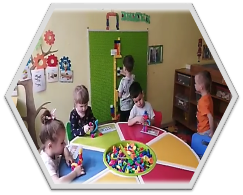 ПРОГРАМНО-МЕТОДИЧЕСКОЕ ОБЕСПЕЧЕНИЕ
ТЕХНОЛОГИЧЕСКОЕ ОБЕСПЕЧЕНИЕ: 
      -ЛОКАЦИЯ ТВОРЧЕСКОГО КОНСТРУИРОВАНИЯ; 
      -БЮРО ПРОЕКТОВ И РЕШЕНИЙ
       -ТЕХНОДЕЛО
       -ТЕХНОСОВЕТ
ПРОСТРАНСТВО ГРУПП:
     -ТЕХНОЦЕНТРЫ
     - МУЛЬТСТУДИЯ 
СООБЩЕСТВА
ШАГ 3
ШАГ 1
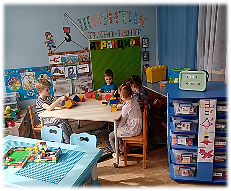 ПРОГРАММА
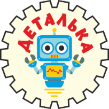 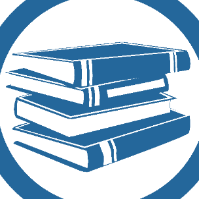 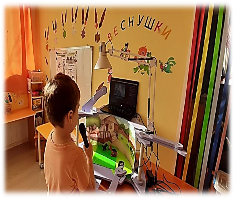 ПРОДУКТЫ ИННОВАЦИОННОЙ ДЕЯТЕЛЬНОСТИ
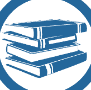 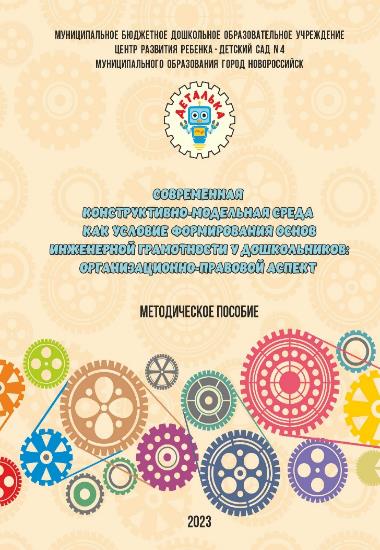 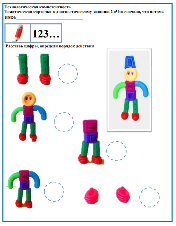 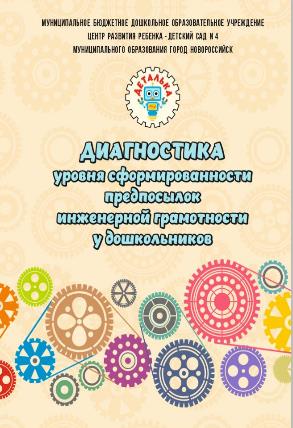 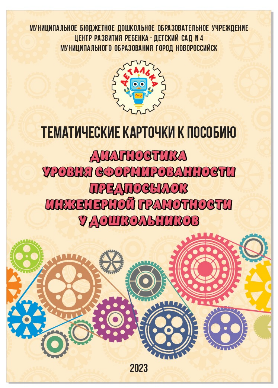 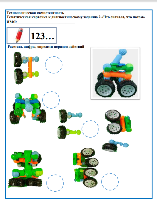 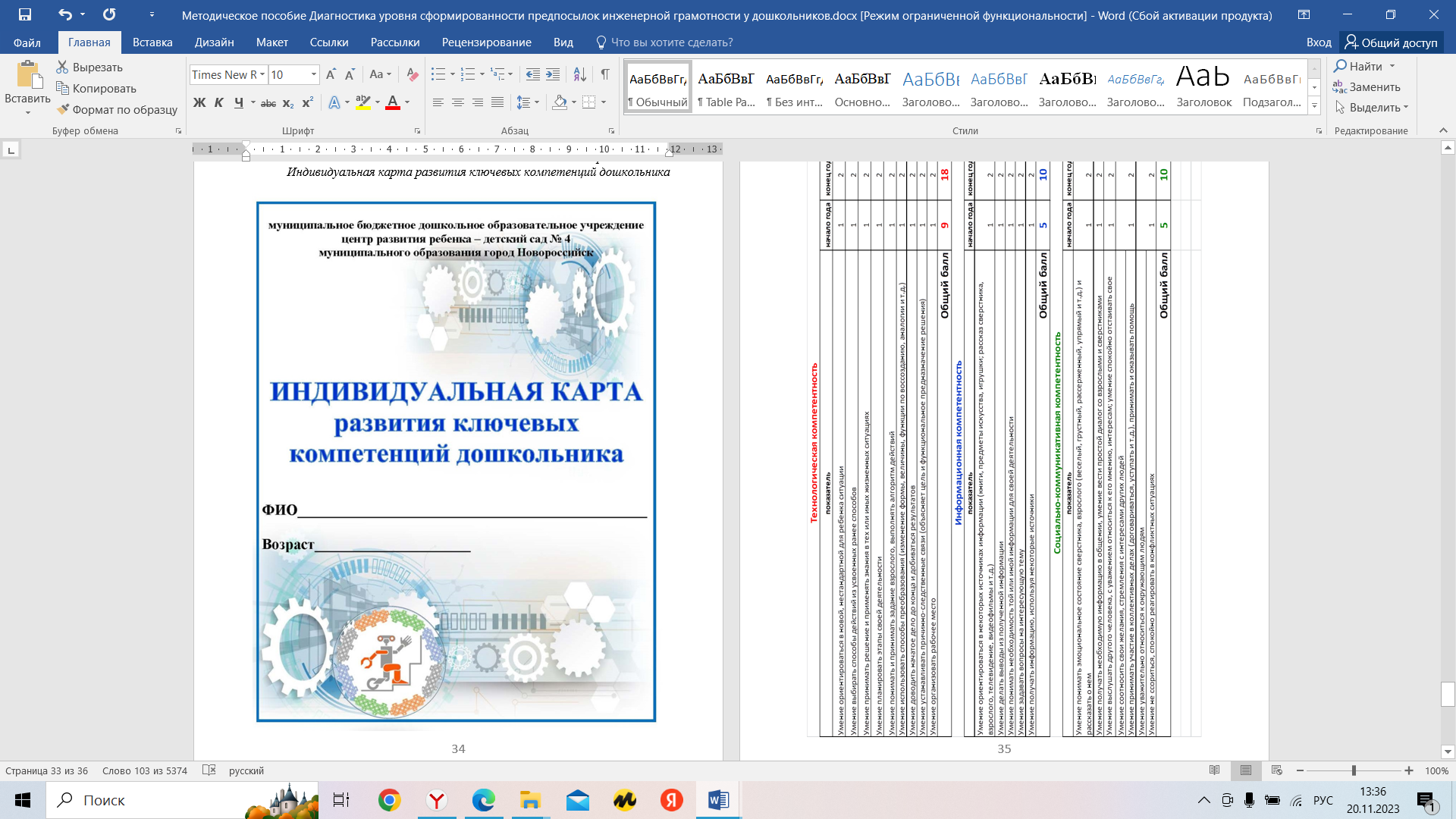 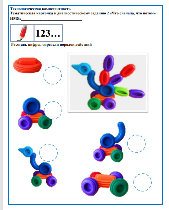 ДРК  «МОДЕЛЬКА»
СООБЩЕСТВО: «ТЕХНОКРУГ», «ТЕХНОШКОЛА»
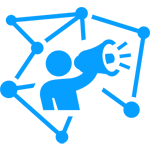 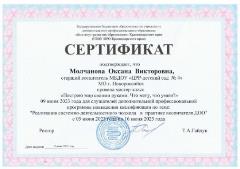 ДИССЕМИНАЦИЯ РЕЗУЛЬТАТОВ ДЕЯТЕЛЬНОСТИ КИП
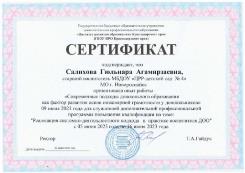 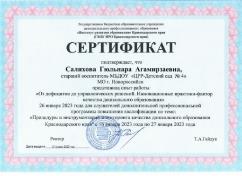 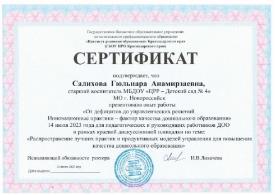 ДИСКУССИОННАЯ ПЛОЩАДКА
В РАМКАХ КУРСОВ ПОВЫШЕНИЯ КВАЛИФИКАЦИИ ГБУ ИРО КК
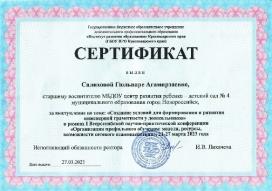 ПУБЛИКАЦИИ И ВЫСТУПЛЕНИЯ В Т.Ч. НА ГМО И СЕМИНАРАХ, СТАЖИРОВОЧНОЙ ПЛОЩАДКЕ
ЗОНАЛЬНОМ СОВЕЩАНИИ
  ДЛЯ РУКОВОДИТЕЛЕЙ КК И Т.Д.
БОЛЕЕ 30 ФАКТОВ УЧАСТИЯ
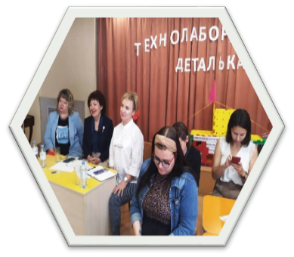 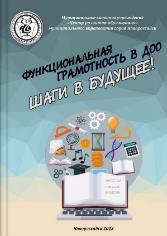 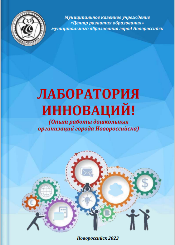 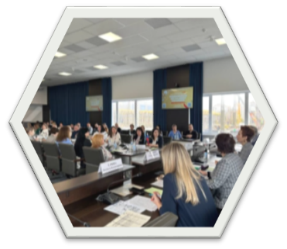 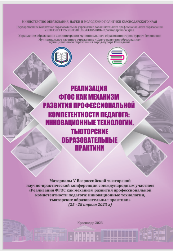 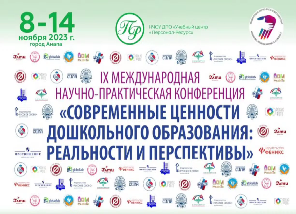 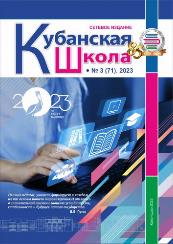 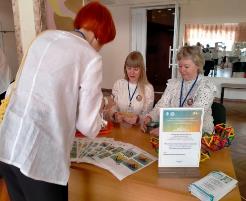 ПУБЛИКАЦИИ 
В ГОРОДСКИХ,  КРАЕВЫХ СБОРНИКАХ  И ЖУРНАЛАХ
  9 ФАКТОВ
НАУЧНО-ПРАКТИЧЕСКИЕ 
КОНФЕРЕНЦИИ
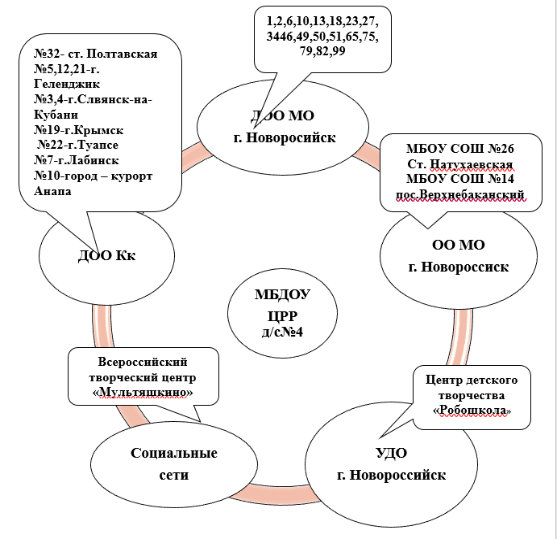 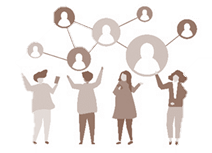 РАСШИРЕНИЕ  МЕТОДИЧЕСКОЙ СЕТИ
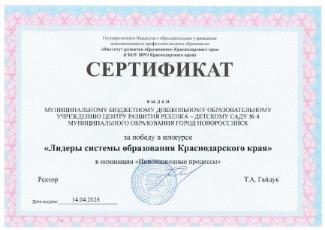 КОНКУРС
 «ЛИДЕРЫ СИСТЕМЫ ОБРАЗОВАНИЯ»
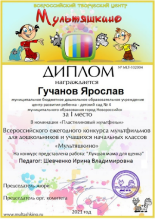 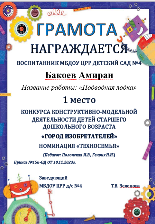 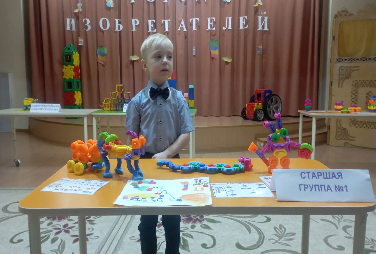 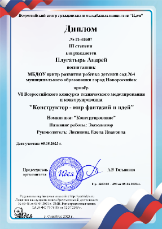 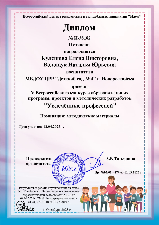 +15 УЧРЕЖДЕНИЙ
ЭКСПЕРТНАЯ ДЕЯТЕЛЬНОСТЬ В КОНКУРСАХ
СОВМЕСТНОЕ ПРОВЕДЕНИЕ СЕМИНАРОВ, КОНСУЛЬТАЦИЙ, КРУГЛЫЙ СТОЛ, 
УЧАСТИЕ В РАБОТЕ ТЕХНОШКОЛЫ И
 ДЕТСКО-РОДИТЕЛЬСКОГО КЛУБА «МОДЕЛЬКА»
КОНКУРС  «ГОРОД ЗОБРЕТАТЕЛЕЙ»
 ФАКТОВ УЧАСТИЯ: 
ДЕТИ – 49; РОДИТЕЛИ-32; ПЕДАГОГИ-5
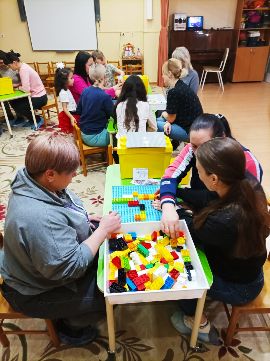 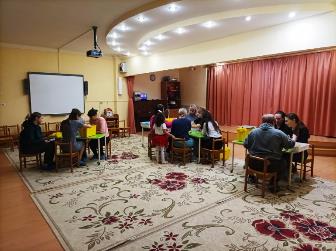 РАБОТА ДРК «МОДЕЛЬКА»
«ОТКРЫТИЕ АРХИТЕКТУРНОГО БЮРО»
Блок№1-ТЕХНОЗАСЕДАНИЕ
Блок №2-ТЕХНОСОВЕТ
Блок №3-ТЕХНОДЕЛО
Блок №4- ТЕХНОМИКРОФОН
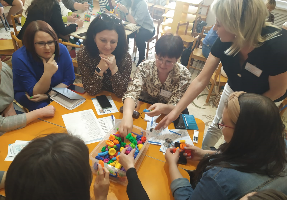 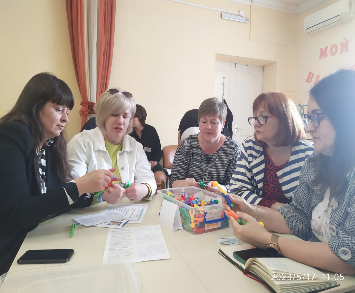 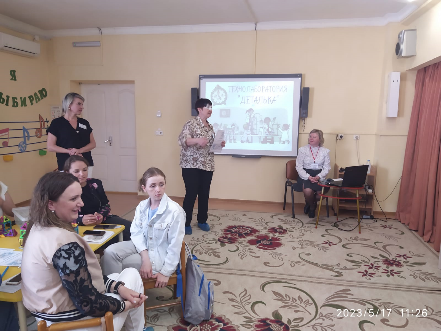 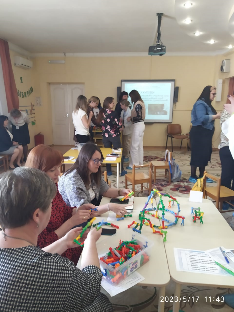 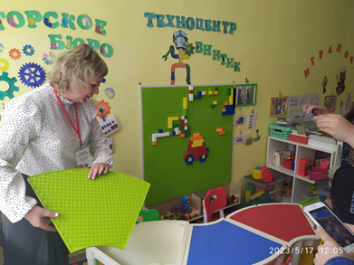 КРУГЛЫЙ 
СТОЛ 
«БИЛЕТ
 В БУДУЩЕЕ»
ДЕНЬ ОТКРЫТЫХ ДВЕРЕЙ КО ДНЮ ИНЖЕНЕРА-КОНСТРУКТОРА
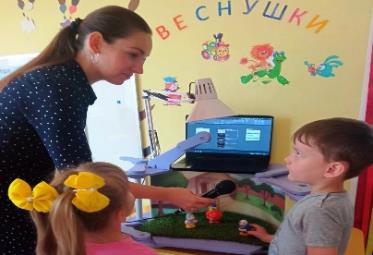 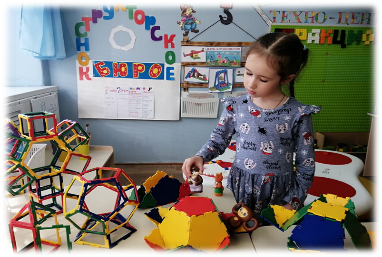 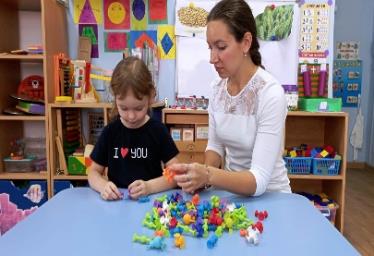 СПАСИБО ЗА ВНИМАНИЕ!
ПРИГЛАШАЕМ К СОТРУДНИЧЕСТВУ!
Наш адрес: г. 353971, г. Новороссийск ,
п. Верхнебаканский, ул. Коммунистическая 2
Тел. 8(8617)276591 факс 8(8617)276591
E-mail: Bart205@yandex.ru 
http://dc-4.ru